Targeted violence and terrorism are preventable.

Everyone has a role to play. From classrooms to communities, our students lead the charge with Invent2Prevent.
LEARN MORE
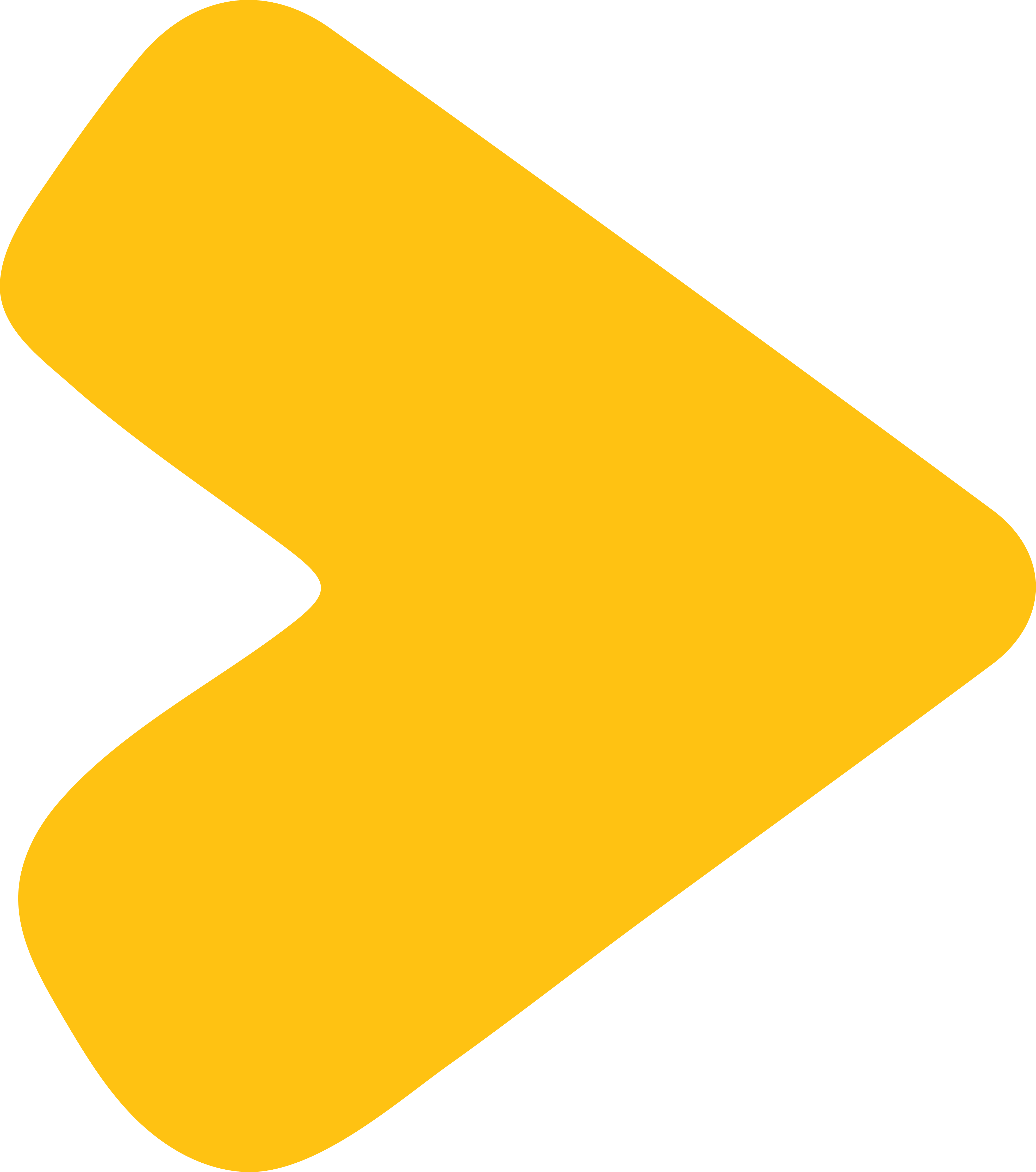 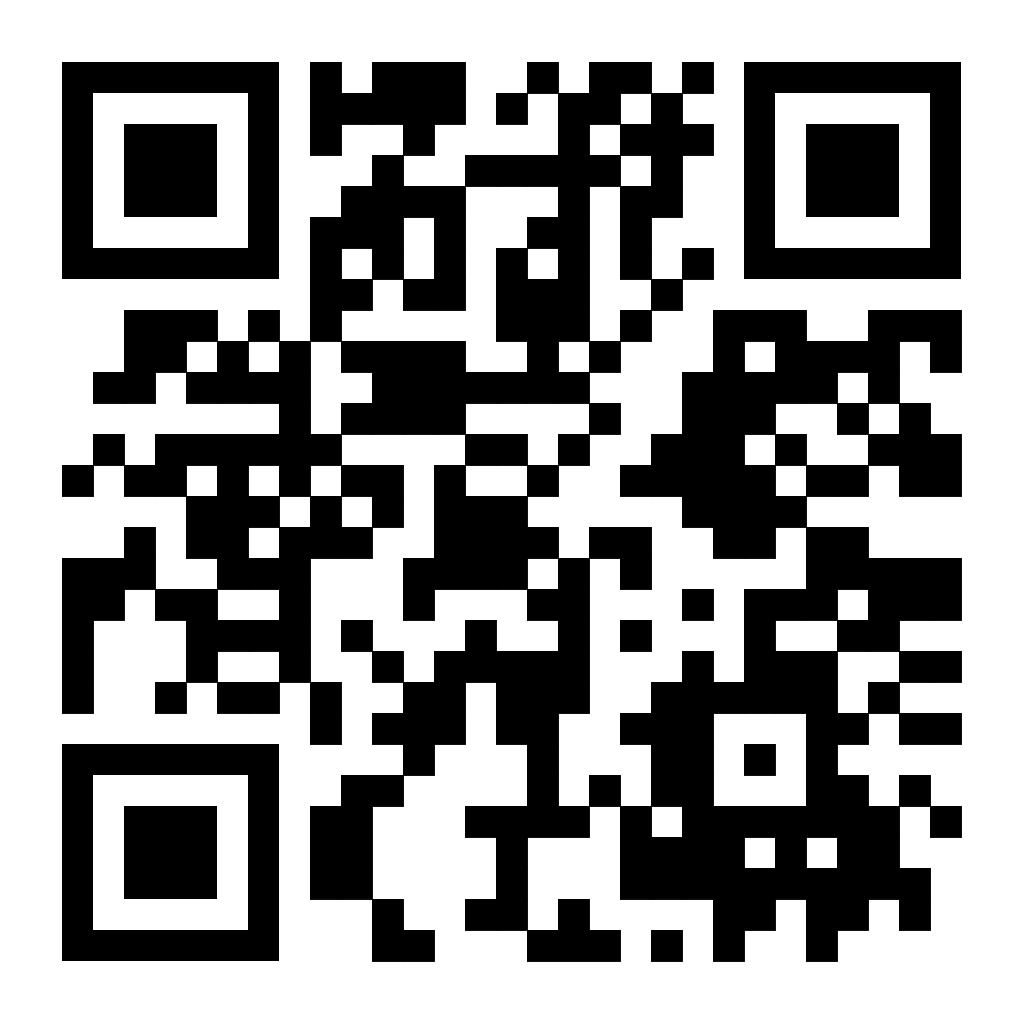 DHS.gov/Invent2Prevent
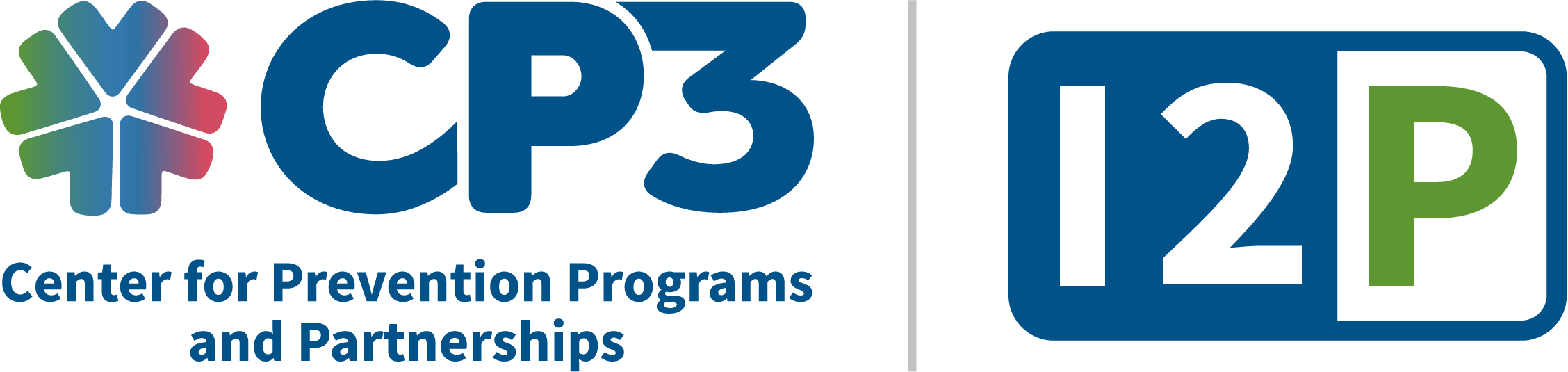